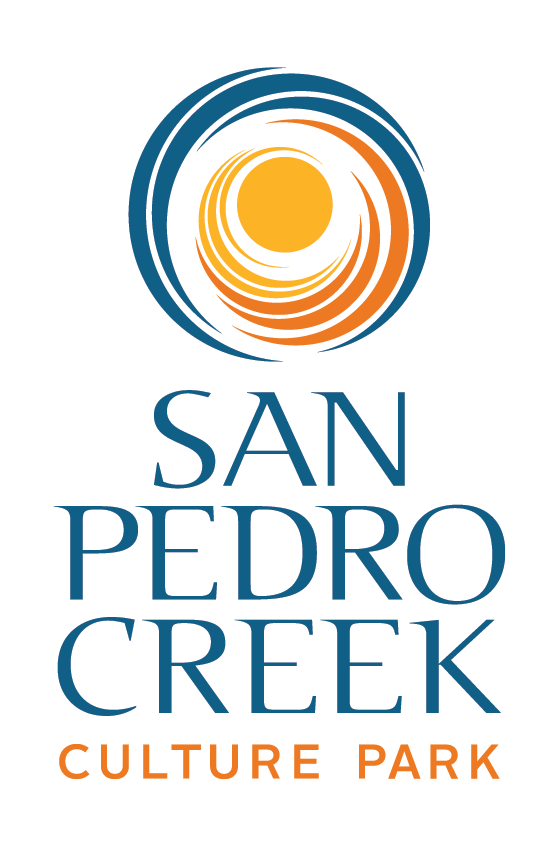 Established May 5, 2018
CONGRATULATIONS!
[Speaker Notes: Swipes – How many times our filter was seen in Snaps being created on grand opening day
Uses – Number of times our filter was sent to a friend or added to a Story
Views – Number of times our filter was seen in a Snap sent directly to a friend, or in a Story
Usage – How often our filter was chosen to use in a Snap]
Grand Opening
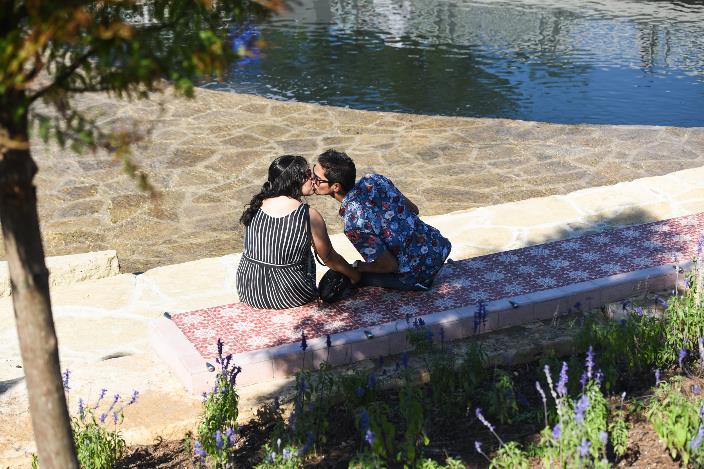 Attendance: 
estimated 4-5,000
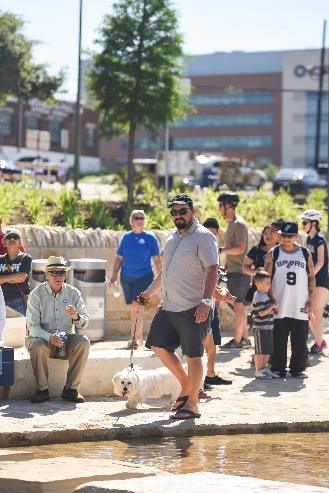 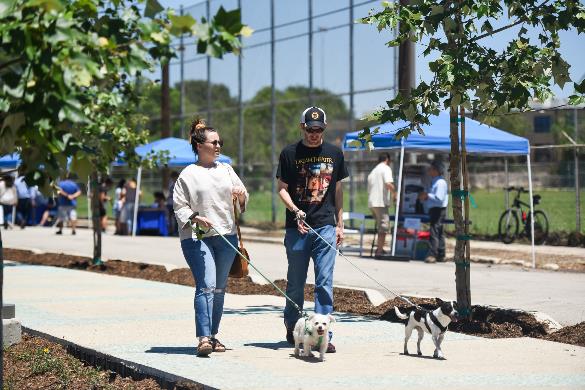 Grand Opening
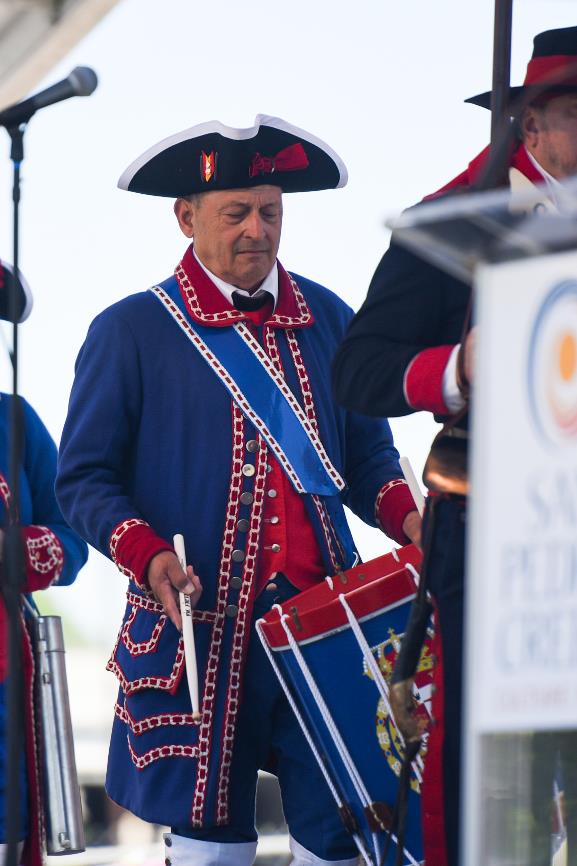 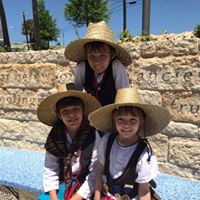 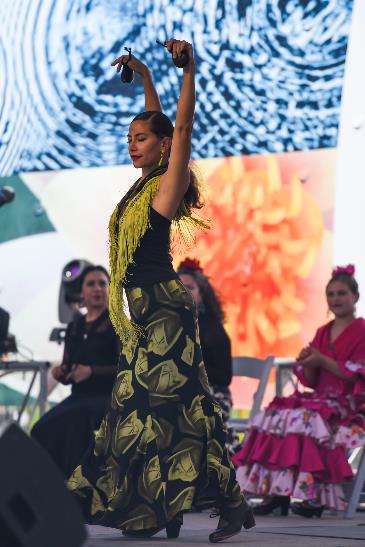 Grand Opening
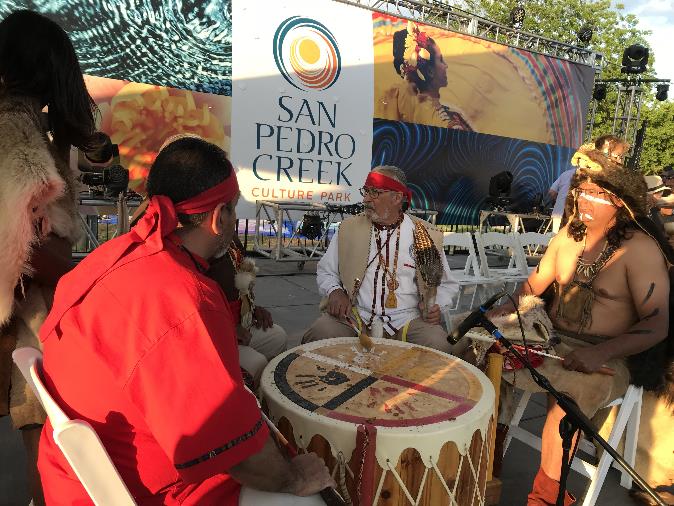 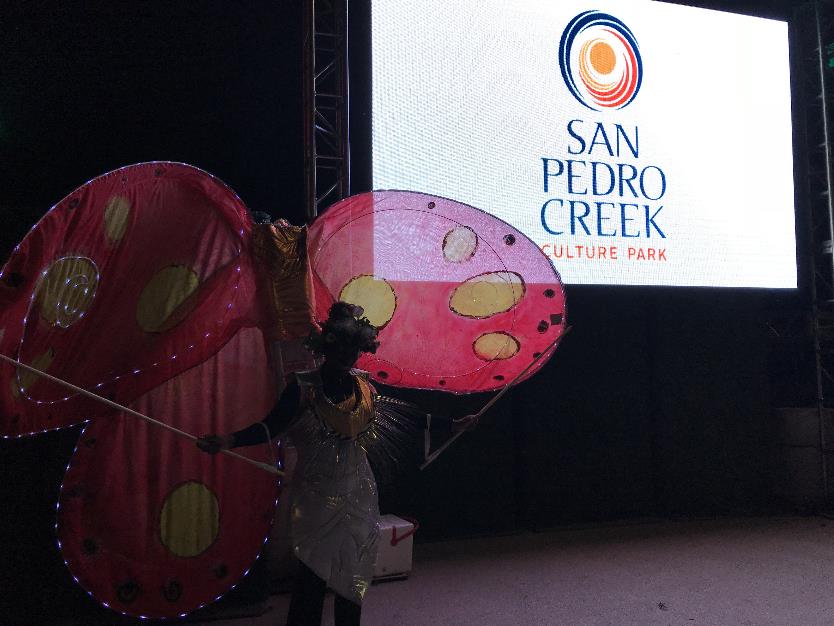 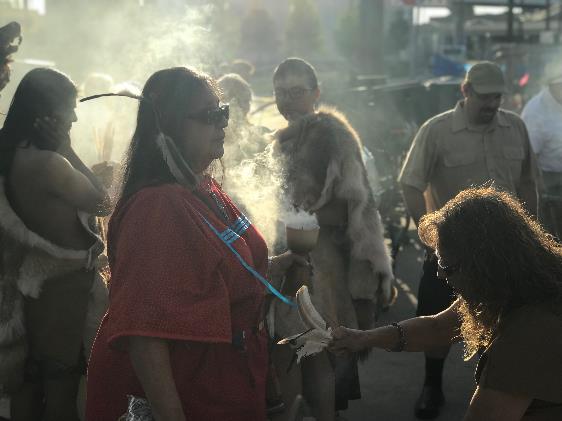 Grand Opening
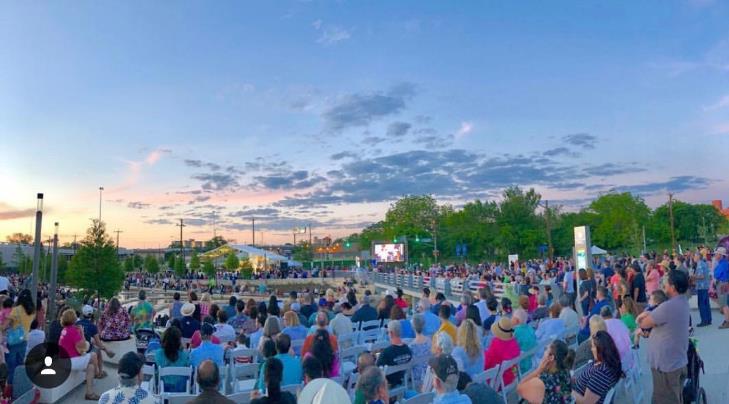 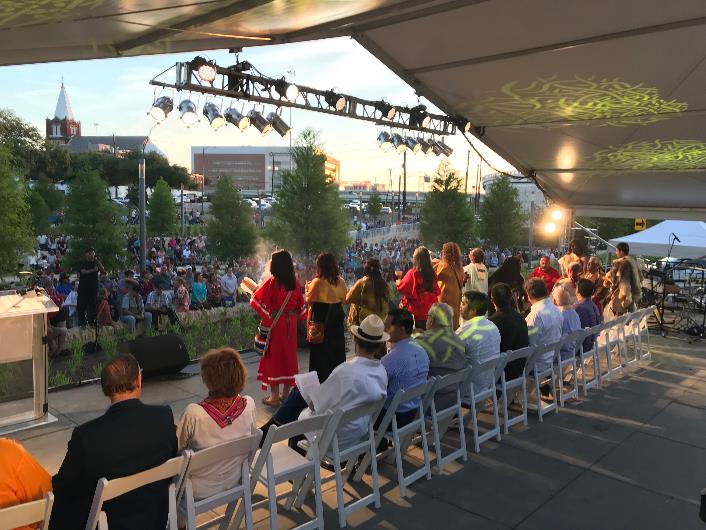 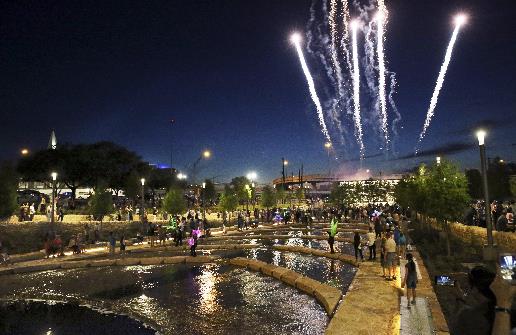 Credit: Tom Reel - San Antonio Express-News
Grand Opening
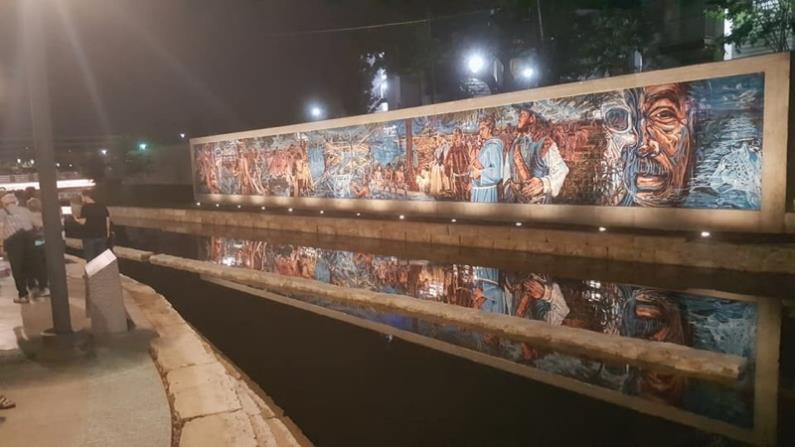 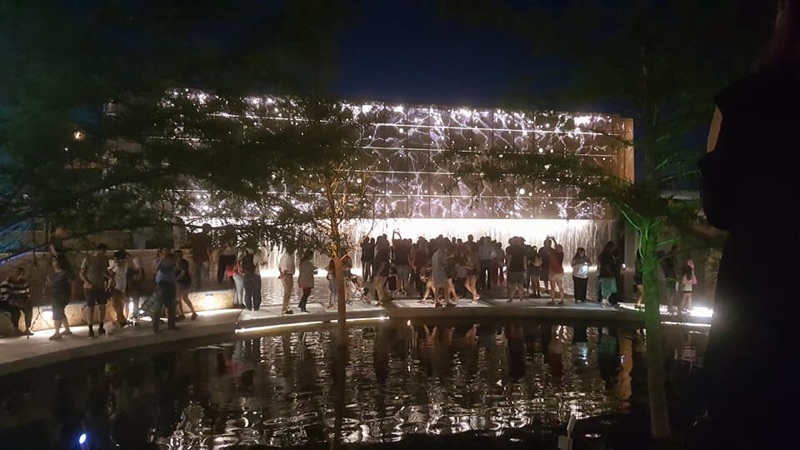 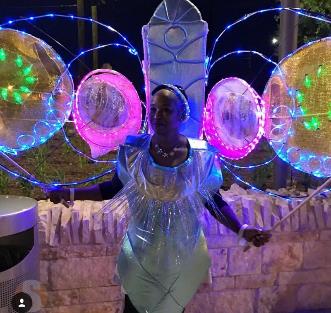 Social Media
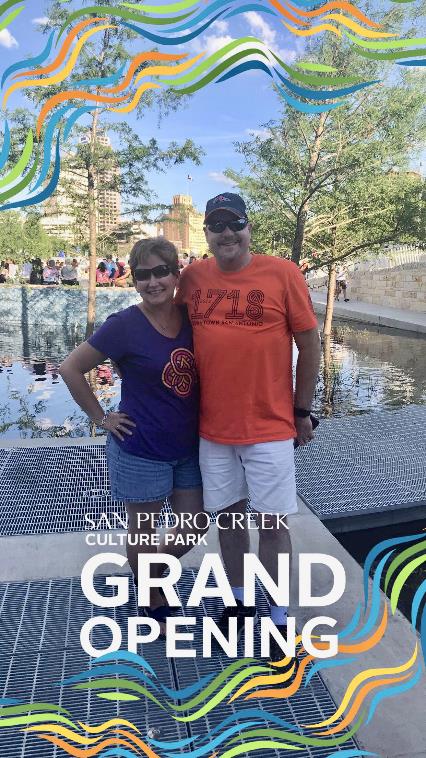 Facebook - 5,113 total fans 
(Increase by 18.03% since April 5)
Instagram - 1,686 total fans 
(Increase by 22.35% since April 5)
Twitter - 935 total followers 
(Increase by 12.24% since April 5)
Snapchat
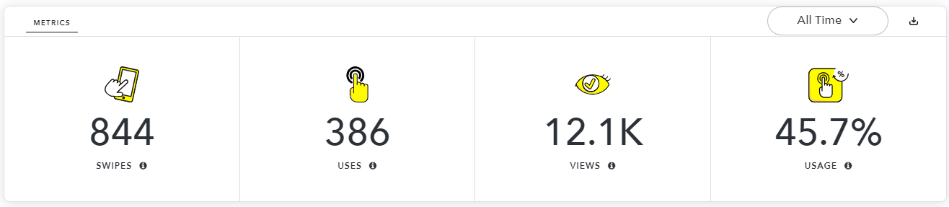 [Speaker Notes: Swipes – How many times our filter was seen in Snaps being created on grand opening day
Uses – Number of times our filter was sent to a friend or added to a Story
Views – Number of times our filter was seen in a Snap sent directly to a friend, or in a Story
Usage – How often our filter was chosen to use in a Snap]
Mobile App
iOS downloads
176 installations of iOS version
Google Play
149 installs of Android version
 
TOTAL: 325 downloads
[Speaker Notes: Swipes – How many times our filter was seen in Snaps being created on grand opening day
Uses – Number of times our filter was sent to a friend or added to a Story
Views – Number of times our filter was seen in a Snap sent directly to a friend, or in a Story
Usage – How often our filter was chosen to use in a Snap]
Public Feedback
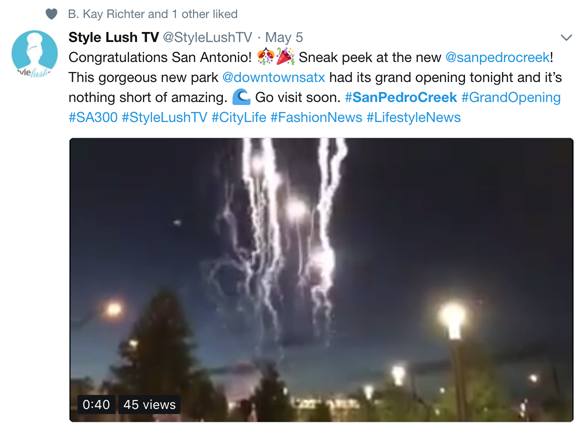 [Speaker Notes: Swipes – How many times our filter was seen in Snaps being created on grand opening day
Uses – Number of times our filter was sent to a friend or added to a Story
Views – Number of times our filter was seen in a Snap sent directly to a friend, or in a Story
Usage – How often our filter was chosen to use in a Snap]
Public Feedback
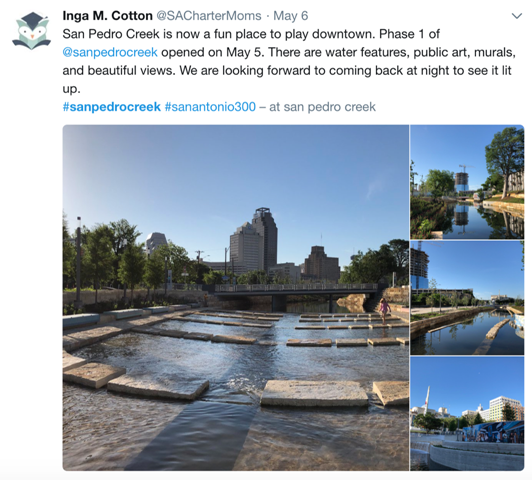 [Speaker Notes: Swipes – How many times our filter was seen in Snaps being created on grand opening day
Uses – Number of times our filter was sent to a friend or added to a Story
Views – Number of times our filter was seen in a Snap sent directly to a friend, or in a Story
Usage – How often our filter was chosen to use in a Snap]
Public Feedback
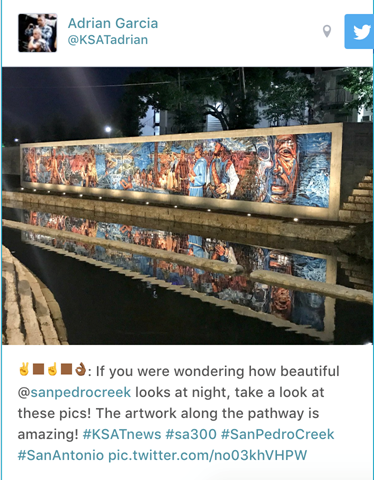 [Speaker Notes: Swipes – How many times our filter was seen in Snaps being created on grand opening day
Uses – Number of times our filter was sent to a friend or added to a Story
Views – Number of times our filter was seen in a Snap sent directly to a friend, or in a Story
Usage – How often our filter was chosen to use in a Snap]
QUESTIONS